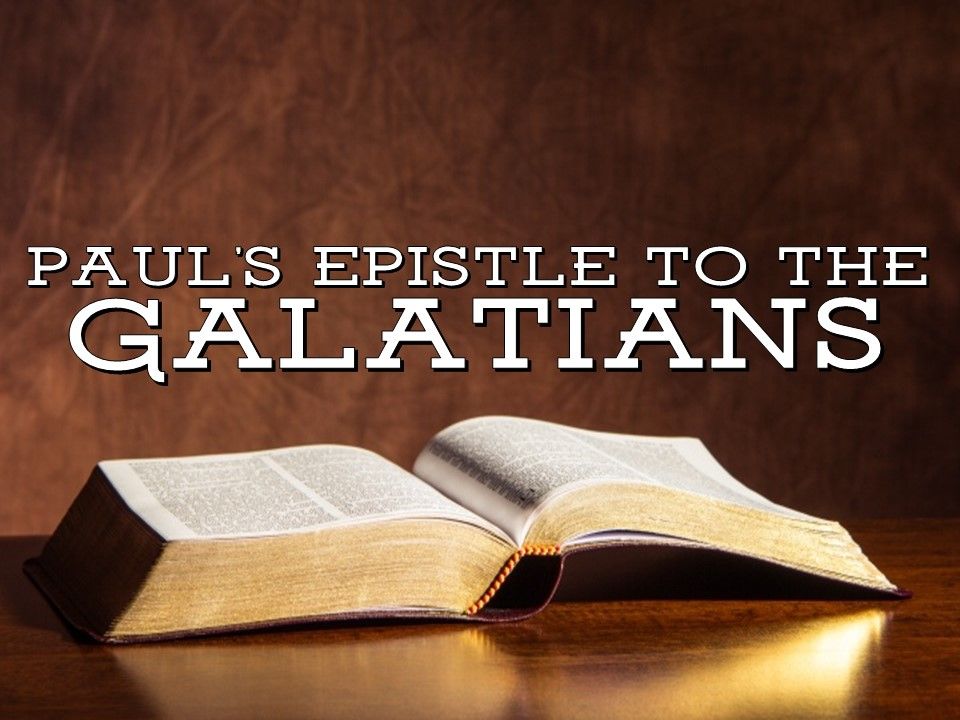 Galatians, Chapter 1
Paul… 	Explains His Authority (1:1-5).

			Expresses His Anxiety (1:6-7).

			Exposes His Adversaries (1:8-10).

Paul…	The Persecutor (1:11-14).

			The Believer (1:15-16b, 24).

			The Preacher (1:16c-23).
Galatians, Chapter 2
THE COUNCIL AT JERUSALEM

	The Private Consultation (2:1-2).
	The Public Convocation (2:3-5).
	The Personal Confirmation (2:6-10)

PETER (CEPHAS) OPPOSED BY PAUL.

	Peter’s Relapse (2:11-13).
	Paul’s Rebuke (2:14-21).
Galatians, Chapters 3 & 4
FAITH BRINGS RIGHTEOUSNESS

	The Personal Argument (3:1-5).

	The Scriptural Argument (3:6-14).

	The Logical Argument (3:15-29).

	The Historical Argument (4:1-11).

	The Sentimental Argument (4:12-18).

	The Allegorical Argument (4:19-31).
Galatians 3:1-14
FAITH BRINGS RIGHTEOUSNESS

	The Personal Argument.
		They saw God the Son (3:1).
		They received the Holy Spirit (3:2-3).
		They began by the Spirit (3:4).
		They experienced miracles from the Father (3:5).

	The Scriptural Argument.
		Abraham was saved by faith (3:6-7).
		This salvation is for the Gentiles (3:8-9).
		This salvation is by faith, not Law (3:10-12).
		This salvation comes through Christ (3:13-14).
Application and Discussion Questions
Discussion Questions:

	1.	Name some different kinds of spiritual trickery 			today that can bewitch the believer.

	2.	How can Christians today suffer in vain?

	3.	What does “imputed righteousness” mean to 			you?

	4.	State some reasons you do not want to go back 		and live under the Law of Moses.

	5.	What does it mean to be redeemed?
Galatians 3:15-29
THE LOGICAL ARGUMENT.

The Law…
	A.	…Cannot Change the Promise (3:15-18).

	B.	…Is Not Greater Than the Promise (3:19-20).

	C.	…Is Not Contrary to the Promise (3:21-26).

	D.	…Cannot Do What the Promise Can (3:27-29).
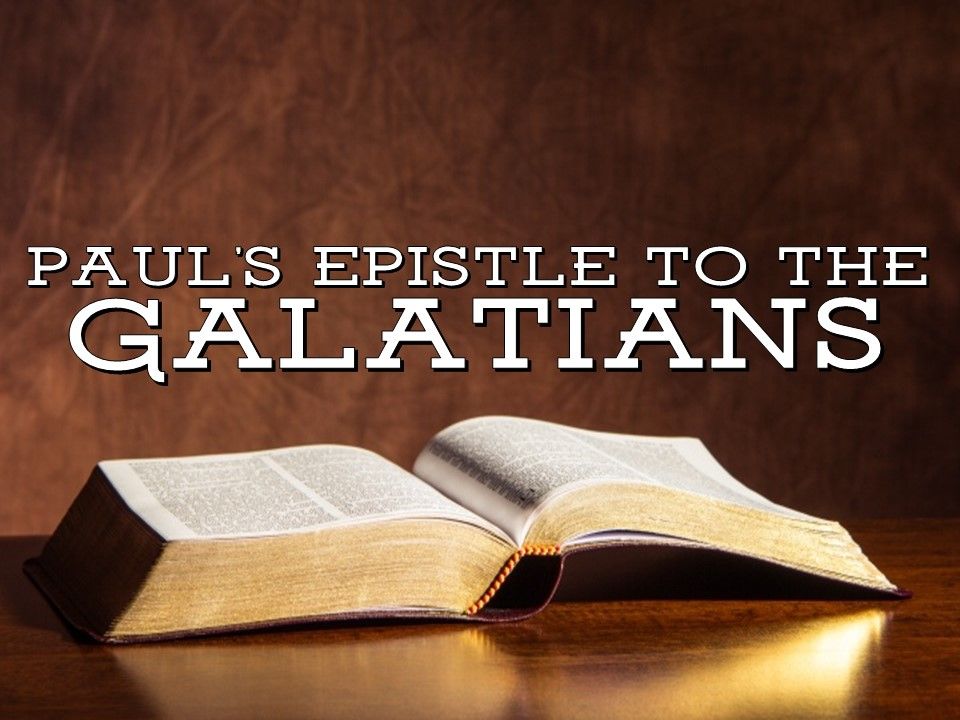